ATIVIDADES COM FOCO NO ACOMPANHAMENTO DAS APRENDIZAGENS
Atividade de Matemática – 8º Ano
Mediatriz e bissetriz como lugares geométricos:
construção e problemas

HABILIDADE:

(EF08MA17) Aplicar os conceitos de mediatriz e bissetriz como lugares geométricos na resolução de problemas.
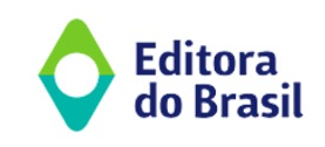 Atividade de Matemática – 8º Ano
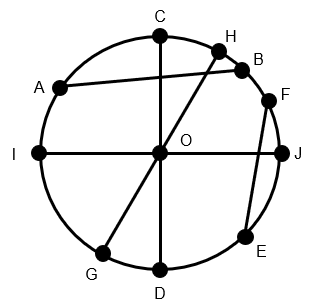 Maestro Educação
raios.
diâmetros.
cordas.
Calcule o comprimento do contorno de cada tampo.
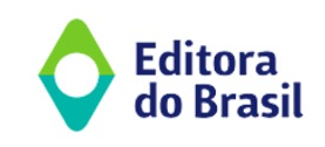 Atividade de Matemática – 8º Ano
com 2,7 cm de raio.
com 68 mm de diâmetro.
cujo comprimento esteja estre 21,98 cm e 50,24 cm.
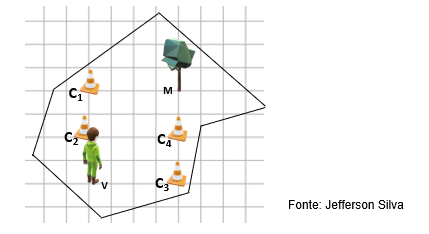 O pé de manga nos fundos, marcado como ponto M, simularia o tenista adversário. A distância de Vinícius à rede deve ser igual à distância da rede ao pé de manga. Utilizando régua e compasso, que técnica de desenho geométrico Vinícius deve seguir para definir a linha da rede? Que cones serão as pontas dessa linha?
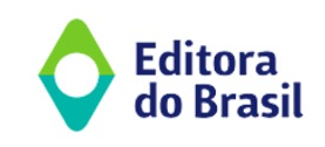 Atividade de Matemática – 8º Ano
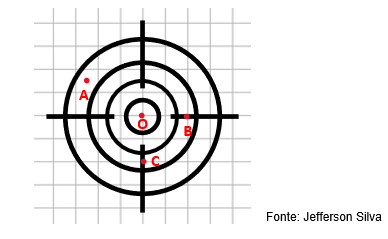 Quando o vento parou, Dinho utilizou binóculos, régua e trena para ajustar sua posição em relação ao alvo e postura de tiro. Eventualmente, ele percebeu que o  centro do alvo:
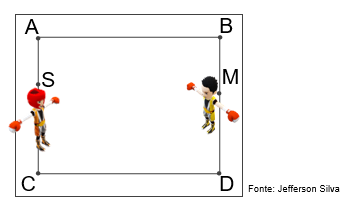 O árbitro da luta deseja traçar uma linha que seja perpendicular à corda AB e que divida o ringue em duas partes iguais para ambos os lutadores se movimentarem. Qual das alternativas a seguir representa corretamente a linha que o árbitro deve traçar?
Mediatriz do segmento SM.
Bissetriz do ângulo  AŜM.
Bissetriz do ângulo BŜM.
Mediatriz do segmento AB
Mediatriz do segmento CD.
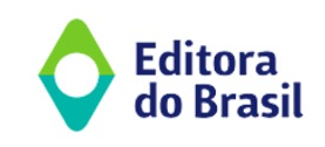 Atividade de Matemática – 8º Ano
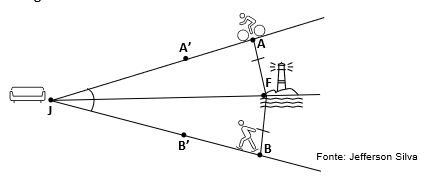 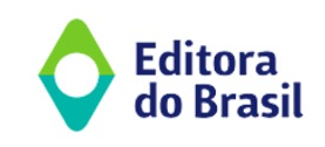